Simpósio Latino-Americano de Óleos Essenciais
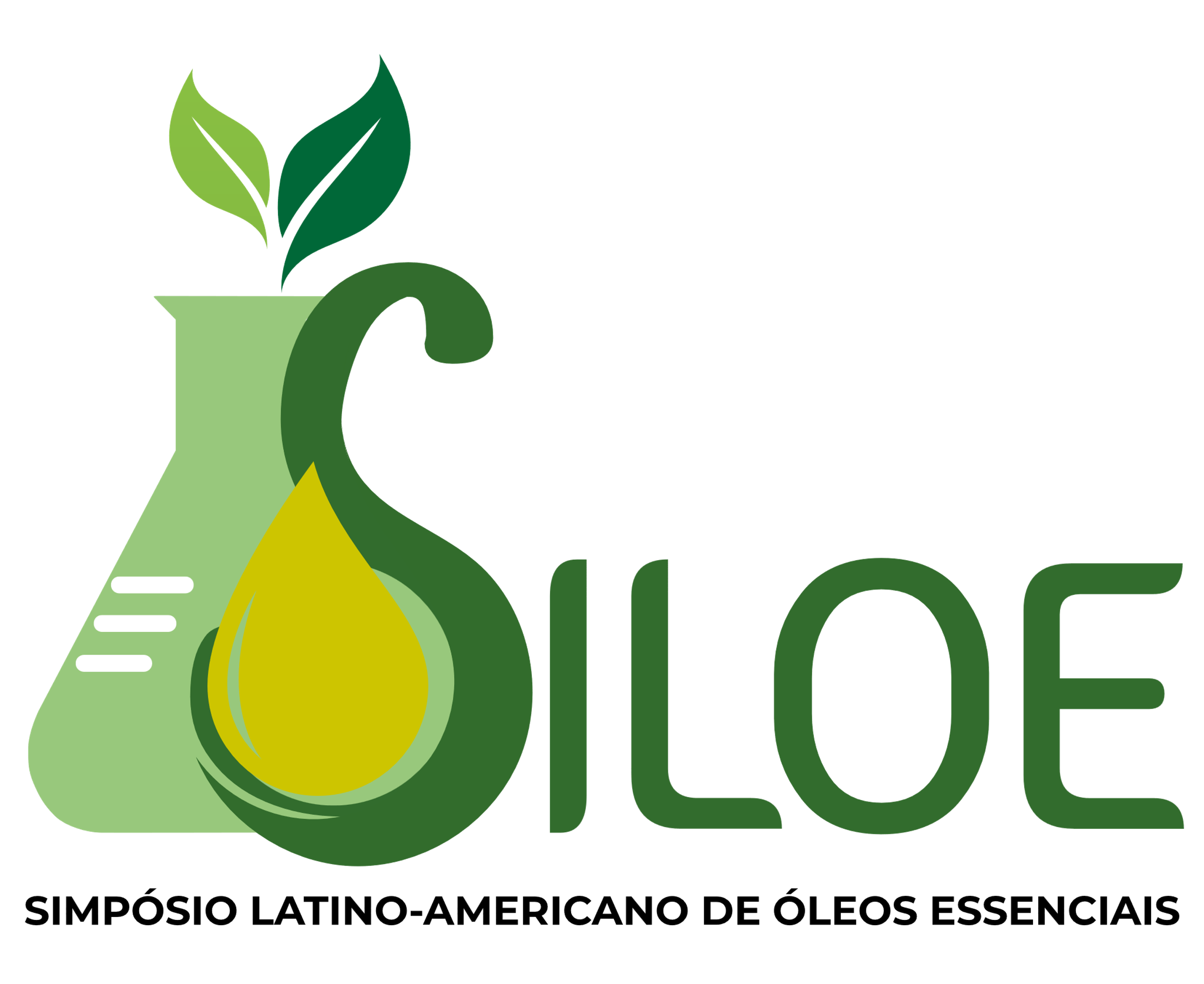 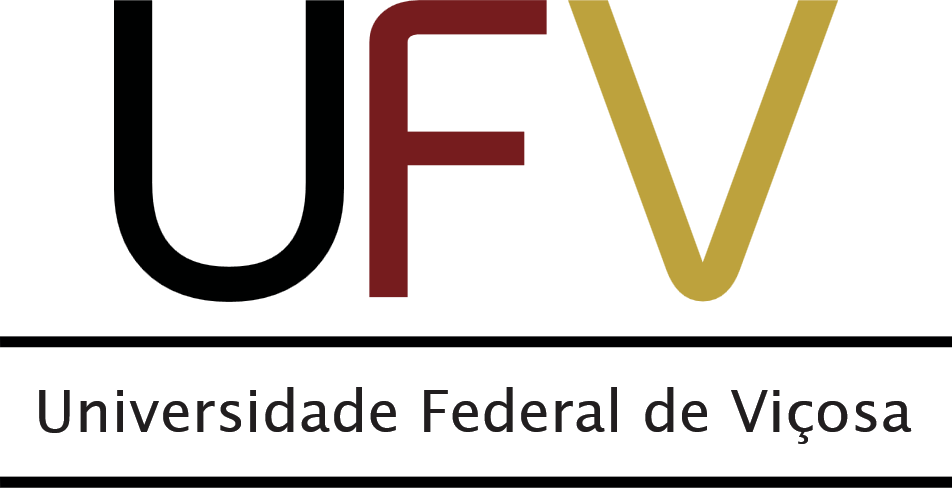 Universidade Federal de Viçosa
20 a 22 de Agosto de 2025
Título do Trabalho (idêntico ao que foi aprovado), em fonte Verdana, tamanho 66
Autor X1; Autor Y2; Autor Z3 (fonte Verdana, tamanho 48, sublinhar o nome do autor que apresentará o trabalho)
1Instituição do Autor X, Endereço (e-mail do autor responsável pelo trabalho); 2Instituição do Autor Y, Endereço; 3Instituição do Autor Z, Endereço (fonte Verdana, tamanho 34)
Introdução
Resultados & Discussão
Conclusão
Logo Institucional e Agentes Financiadores
Simpósio Latino-Americano de Óleos Essenciais
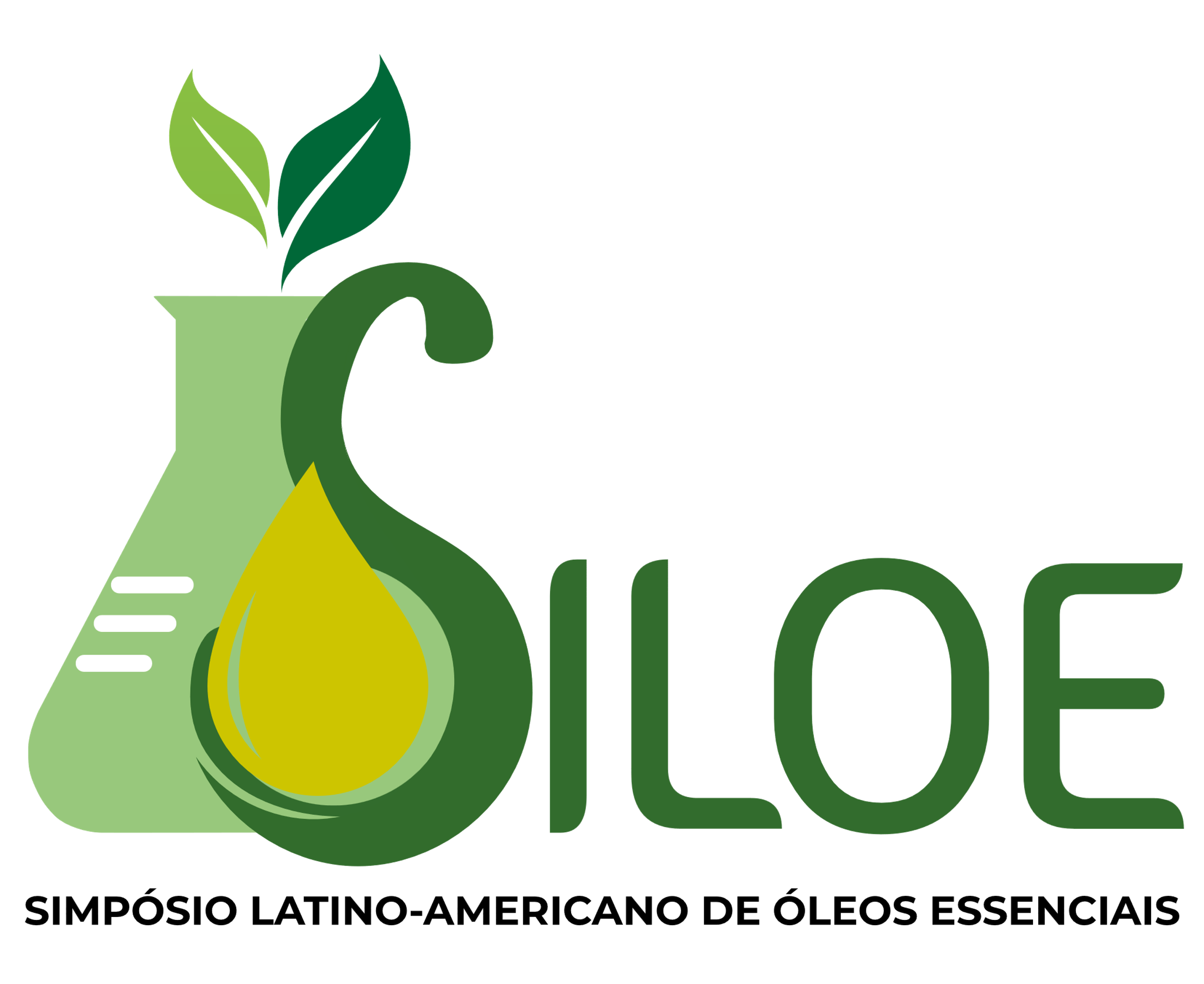 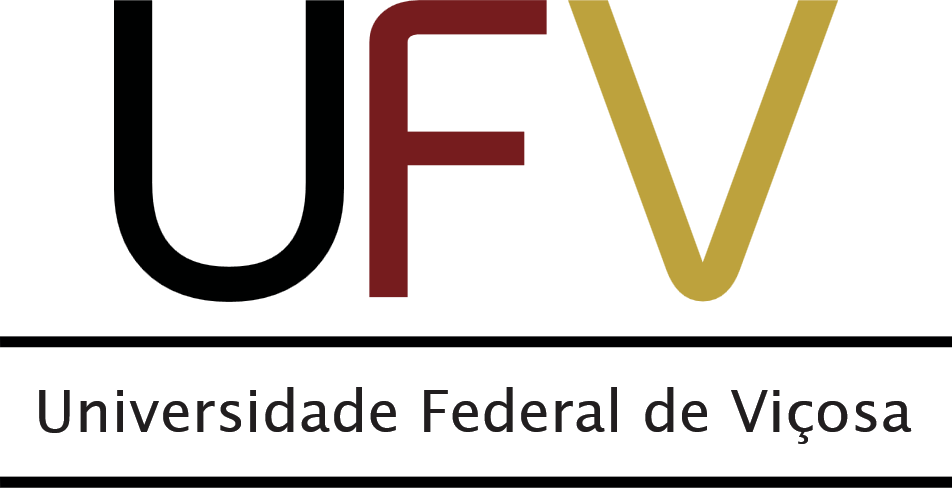 Universidade Federal de Viçosa
20 a 22 de Agosto de 2025
Title of the Paper (identical to the one that was approved), in Verdana font, size 66
Author X1; Author Y2; Author Z3 (Verdana font, size 48, underline the name of the author who will present the work)
1Institution of Author X, Address (e-mail of the author responsible for the work); 2Institution of Author Y, Address; 3Author's Institution Z, Address (Verdana font, size 34)
Introduction
Results & Discussion
Conclusion
Institutional Logo and Funding Agents
Simpósio Latino-Americano de Óleos Essenciais
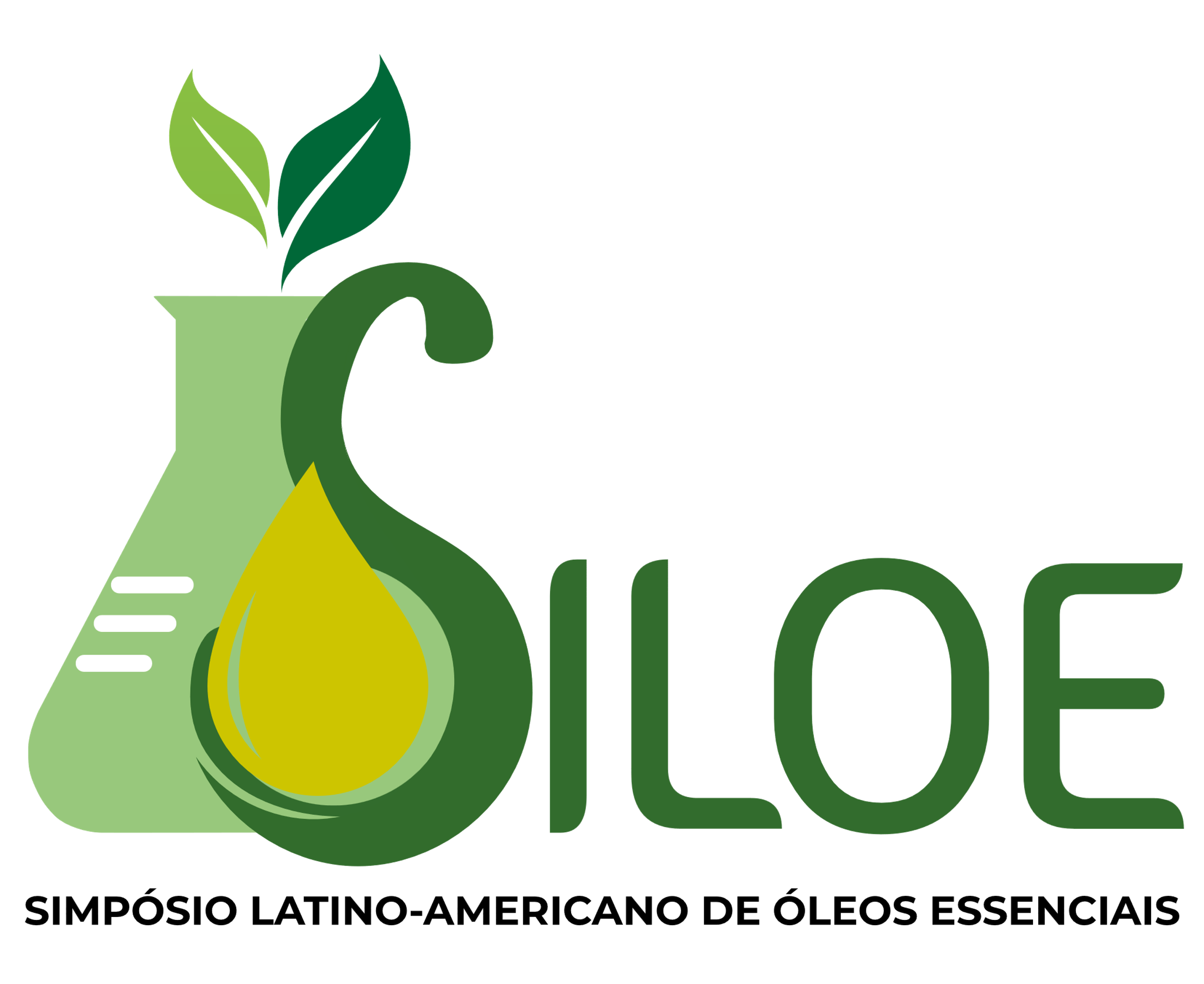 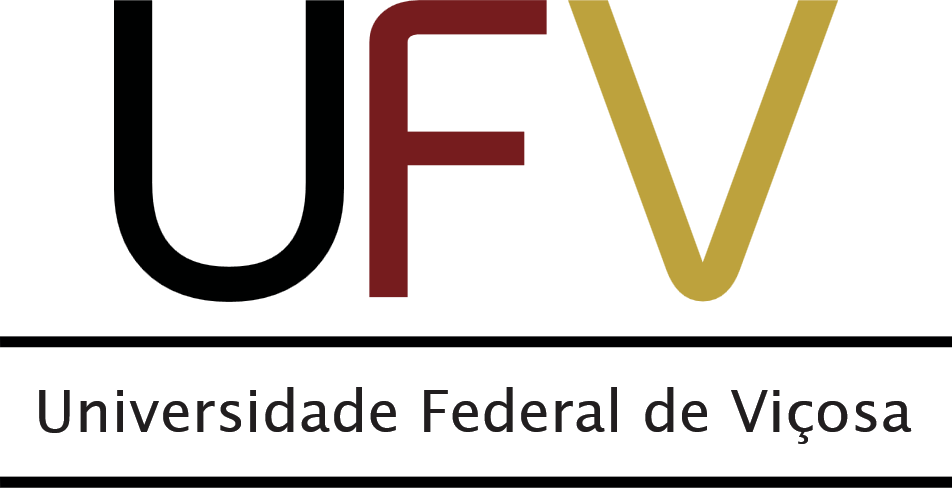 Universidade Federal de Viçosa
20 a 22 de Agosto de 2025
Título de la Ponencia (idéntico al que fue aprobado), en fuente Verdana, tamaño 66
Autor X1; Autor Y2; Autor Z3 (fuente Verdana, tamaño 48, subrayar el nombre del autor que presentará el trabajo)
1Institución del Autor X, Dirección (e-mail del autor responsable de la obra); 2Institución del autor Y, dirección; 3Institución del autor Z, Dirección (fuente Verdana, tamaño 34)
Introducción
Resultados y Discusión
Conclusión
Logo Institucional y Agentes de Financiamiento